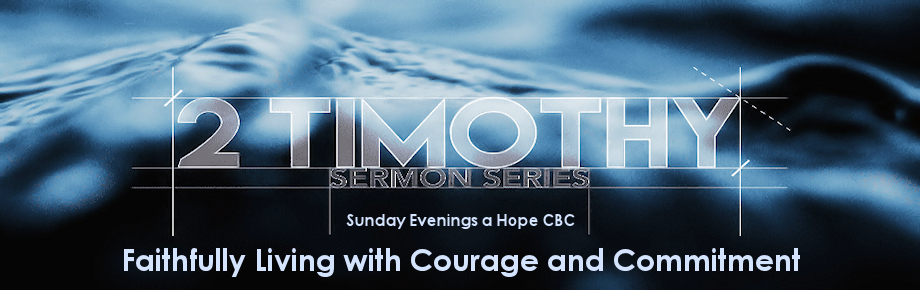 Faithfully Living with Courage and Commitment – 2 Timothy
2 Timothy 2:14-19
14 Remind them of these things, and solemnly charge them in the presence of God not to wrangle about words, which is useless and leads to the ruin of the hearers. 15 Be diligent to present yourself approved to God as a workman who does not need to be ashamed, accurately handling the word of truth. 16 But avoid worldly and empty chatter, for it will lead to further ungodliness, 17 and their talk will spread like gangrene. Among them are Hymenaeus and Philetus, 18 men who have gone astray from the truth saying that the resurrection has already taken place, and they upset the faith of some. 19 Nevertheless, the firm foundation of God stands, having this seal, "The Lord knows those who are His," and, "Everyone who names the name of the Lord is to abstain from wickedness."
Faithfully Living with Courage and Commitment – 2 Timothy
1 Corinthians 3:9
For we are God's fellow workers; you are God's field, God's building.
Faithfully Living with Courage and Commitment – 2 Timothy
1 Corinthians 3:9
12 Now if any man builds on the foundation with gold, silver, precious stones, wood, hay, straw, 13 each man's work will become evident; for the day will show it because it is to be revealed with fire, and the fire itself will test the quality of each man's work. 14 If any man's work which he has built on it remains, he will receive a reward. 15 If any man's work is burned up, he will suffer loss; but he himself will be saved, yet so as through fire.
Faithfully Living with Courage and Commitment – 2 Timothy
2 Timothy 2:15
Be diligent to present yourself approved to God as a workman who does not need to be ashamed, accurately handling the word of truth
Faithfully Living with Courage and Commitment – 2 Timothy
2 Timothy 2:15
Be diligent to present yourself approved to God as a workman who does not need to be ashamed, accurately handling the word of truth
Faithfully Living with Courage and Commitment – 2 Timothy
Hebrews 4:12
“For the word of God is living and active and sharper than any two-edged sword, and piercing as far as the division of soul and spirit, of both joints and marrow, and able to judge the thoughts and intentions of the heart.”
Faithfully Living with Courage and Commitment – 2 Timothy
Outline of 2 Timothy 2:14-19
An Approved Workman Expounds Sound Doctrine (14a)
An Approved Workman Enjoys the Awareness of God’s Presence (14b)
An Approved Workman Evades Quarrels (14c)
An Approved Workman Excels in Teaching God’s Word (15)
An Approved Workman Exposes False Teaching (16-18)
An Approved Workman Espouses the Marks of True Conversion (19)
Faithfully Living with Courage and Commitment – 2 Timothy
An approved workman expounds sound doctrine (2:14a)
Remind them of these things…
Christ being raised from the dead (confirming His Deity) 
a descendant of David (confirming His humanity). 
Also in verses 11-13, Paul quoted an ancient hymn reminding Timothy of the importance of suffering for Christ. 
 
11 It is a trustworthy statement: For if we died with Him, we will also live with Him;  12 If we endure, we will also reign with Him; If we deny Him, He also will deny us; 13 If we are faithless, He remains faithful, for He cannot deny Himself.
Faithfully Living with Courage and Commitment – 2 Timothy
Philippians 3:1
“Finally, my brethren, rejoice in the Lord. To write the same things again is no trouble to me, and it is a safeguard for you.”
Faithfully Living with Courage and Commitment – 2 Timothy
2 Peter 1:12-15
12 Therefore, I will always be ready to remind you of these things, even though you already know them, and have been established in the truth which is present with you. 13 I consider it right, as long as I am in this earthly dwelling, to stir you up by way of reminder, 14 knowing that the laying aside of my earthly dwelling is imminent, as also our Lord Jesus Christ has made clear to me. 15 And I will also be diligent that at any time after my departure you will be able to call these things to mind.
Faithfully Living with Courage and Commitment – 2 Timothy
An approved workman enjoys an awareness of God’s presence (2:14b)
and solemnly charge them in the presence of God
Christ being raised from the dead (confirming His Deity) 
a descendant of David (confirming His humanity). 
Also in verses 11-13, Paul quoted an ancient hymn reminding Timothy of the importance of suffering for Christ. 
 
11 It is a trustworthy statement: For if we died with Him, we will also live with Him;  12 If we endure, we will also reign with Him; If we deny Him, He also will deny us; 13 If we are faithless, He remains faithful, for He cannot deny Himself.
Faithfully Living with Courage and Commitment – 2 Timothy
2 Timothy 4:1-2
1 I solemnly charge you in the presence of God and of Christ Jesus, who is to judge the living and the dead, and by His appearing and His kingdom: 2 preach the word; be ready in season and out of season; reprove, rebuke, exhort, with great patience and instruction.
Faithfully Living with Courage and Commitment – 2 Timothy
Proverbs 9:10
“The fear of the Lord is the beginning of wisdom, And the knowledge of the Holy One is understanding.”
Faithfully Living with Courage and Commitment – 2 Timothy
How can we grow in an awareness of God?
We must practice regular spiritual disciplines (1 Timothy 4:7)
We must have regular accountability
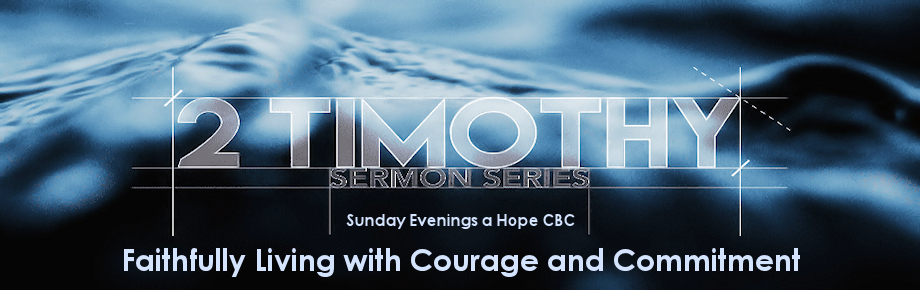